Asymptotic Notations
Asymptotic Complexity
Running time of an algorithm as a function of input size n for large n.
Expressed using only the highest-order term in the expression for the exact running time.
Instead of exact running time, say Q(n2).
Describes behavior of function in the limit.
Written using Asymptotic Notation.
KCS-503
Asymptotic Notation
Q, O, W, o, w
Defined for functions over the natural numbers.
Ex: f(n)  =  Q(n2).
Describes how f(n) grows in comparison to n2.
Define a set of functions; in practice used to compare two function sizes.
The notations describe different rate-of-growth relations between the defining function and the defined set of functions.
KCS-503
-notation
For function g(n), we define (g(n)), big-Theta of n, as the set:
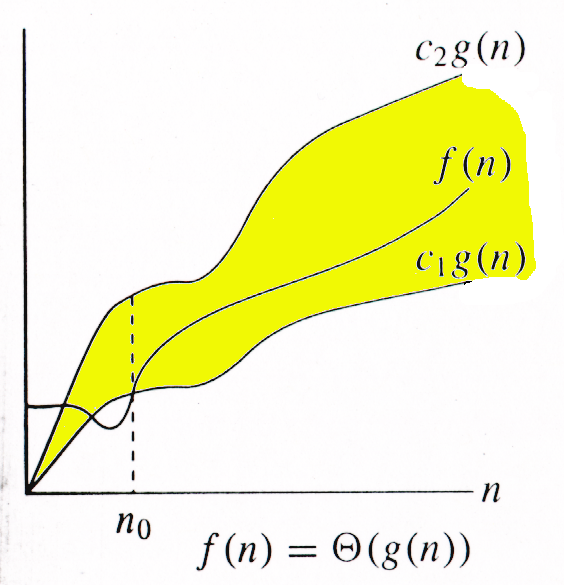 (g(n)) = {f(n) :  positive constants c1, c2, and n0, such that n   n0,
we have 0  c1g(n)   f(n)  c2g(n)
}
Intuitively: Set of all functions that
have the same rate of growth as g(n).
g(n) is an asymptotically tight bound for f(n).
KCS-503
-notation
For function g(n), we define (g(n)), big-Theta of n, as the set:
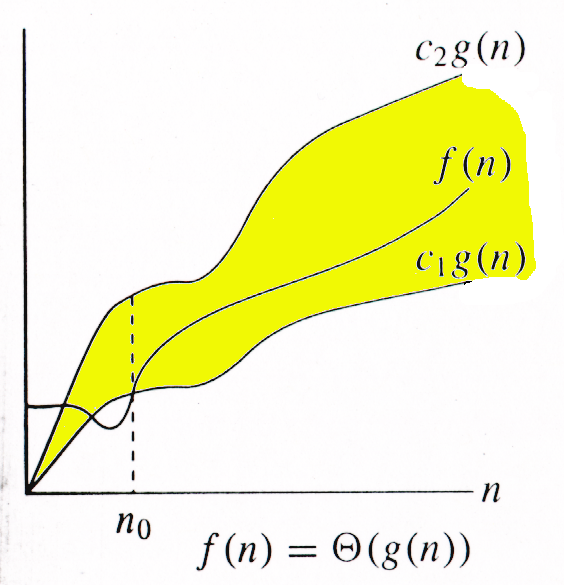 (g(n)) = {f(n) :  positive constants c1, c2, and n0, such that n   n0,
we have 0  c1g(n)   f(n)  c2g(n)
}
Technically, f(n)  (g(n)).
Older usage,  f(n) = (g(n)).
I’ll accept either…
f(n) and g(n) are nonnegative, for large n.
KCS-503
Example
(g(n)) = {f(n) :  positive constants c1, c2, and n0, such that n   n0,    0  c1g(n)   f(n)  c2g(n)}
10n2 - 3n = Q(n2)
What constants for n0, c1, and c2 will work?
Make c1 a little smaller than the leading coefficient, and c2 a little bigger.
To compare orders of growth, look at the leading term.
Exercise: Prove that n2/2-3n= Q(n2)
KCS-503
Example
(g(n)) = {f(n) :  positive constants c1, c2, and n0, such that n   n0,    0  c1g(n)   f(n)  c2g(n)}
Is 3n3  Q(n4) ??
How about 22n Q(2n)??
KCS-503
O-notation
For function g(n), we define O(g(n)), big-O of n, as the set:
O(g(n)) = {f(n) :  positive constants c and n0, such that n   n0,
we have 0   f(n)  cg(n) }
Intuitively: Set of all functions whose rate of growth is the same as or lower than that of g(n).
g(n) is an asymptotic upper bound for f(n).
f(n) = (g(n))  f(n) = O(g(n)).
(g(n))   O(g(n)).
KCS-503
Examples
O(g(n)) = {f(n) :  positive constants c and n0, such that n   n0, we have 0   f(n)  cg(n) }
Any linear function an + b is in O(n2). How?
Show that 3n3=O(n4) for appropriate c and n0.
KCS-503
 -notation
For function g(n), we define (g(n)), big-Omega of n, as the set:
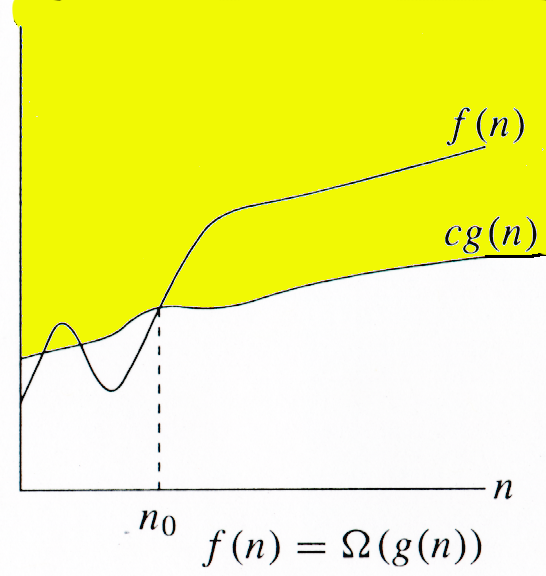 (g(n)) = {f(n) :  positive constants c and n0, such that n   n0,
we have 0  cg(n)  f(n)}
Intuitively: Set of all functions whose rate of growth is the same as or higher than that of g(n).
g(n) is an asymptotic lower bound for f(n).
f(n) = (g(n))  f(n) = (g(n)).
(g(n))   (g(n)).
KCS-503
Example
n = (lg n). Choose c and n0.
(g(n)) = {f(n) :  positive constants c and n0, such that n  n0, we have 0  cg(n)  f(n)}
KCS-503
Relations Between Q, O, W
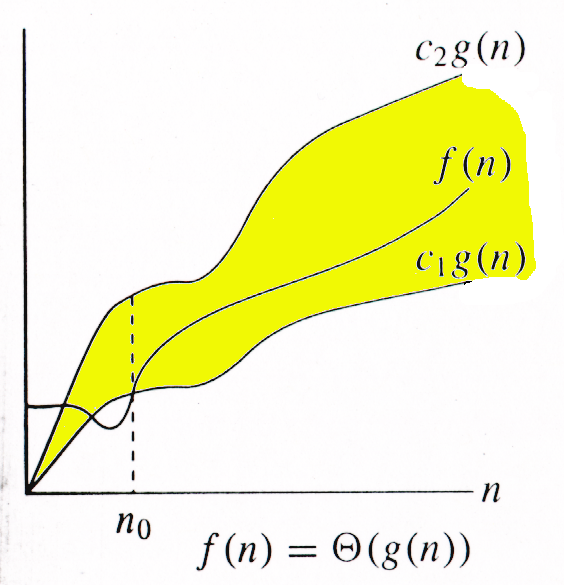 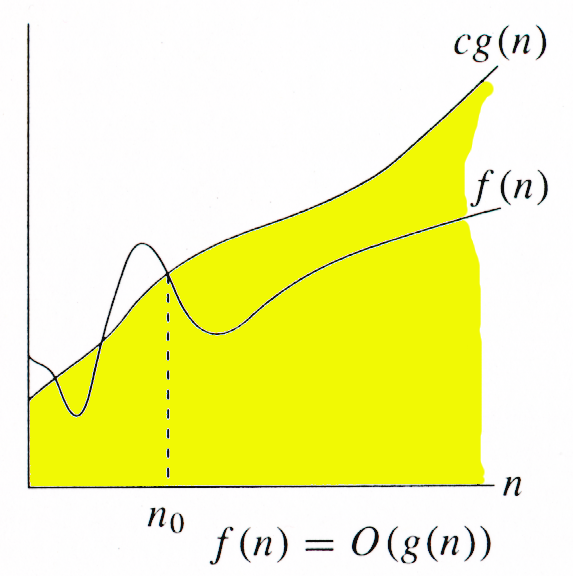 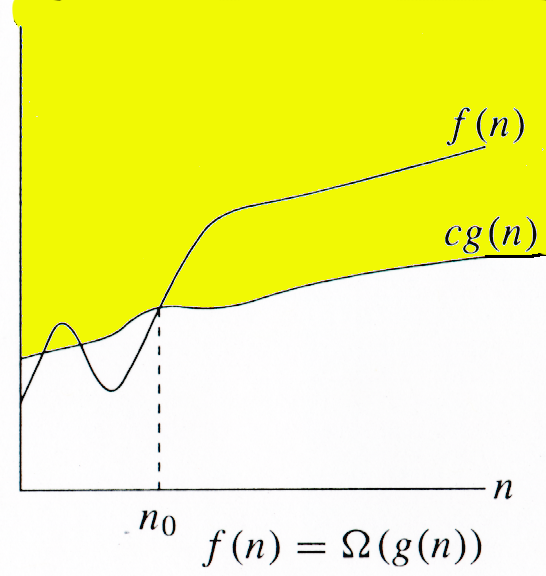 KCS-503
Relations Between Q, W, O
Theorem :  For any two functions g(n) and f(n),            f(n) = (g(n)) iff 
	f(n) = O(g(n)) and f(n) = (g(n)).
I.e., (g(n)) = O(g(n)) Ç W(g(n))
In practice, asymptotically tight bounds are obtained from asymptotic upper and lower bounds.
KCS-503
Running Times
“Running time is O(f(n))” Þ Worst case is O(f(n))
O(f(n)) bound on the worst-case running time  O(f(n)) bound on the running time of every input.
Q(f(n)) bound on the worst-case running time  Q(f(n)) bound on the running time of every input.
“Running time is W(f(n))” Þ Best case is W(f(n)) 
Can still say “Worst-case running time is W(f(n))”
Means worst-case running time is given by some unspecified function g(n) Î W(f(n)).
KCS-503
Example
Insertion sort takes Q(n2) in the worst case, so sorting (as a problem) is O(n2).  Why?
Any sort algorithm must look at each item, so sorting is W(n).
In fact, using (e.g.) merge sort, sorting is Q(n lg n) in the worst case.
Later, we will prove that we cannot hope that any comparison sort to do better in the worst case.
KCS-503
Asymptotic Notation in Equations
Can use asymptotic notation in equations to replace expressions containing lower-order terms.
For example,
4n3 + 3n2 + 2n + 1 = 4n3 + 3n2 + (n) 
= 4n3 + (n2) = (n3). How to interpret?
In equations, (f(n)) always stands for an anonymous function g(n) Î (f(n))
In the example above, (n2) stands for 3n2 + 2n + 1.
KCS-503
o-notation
For a given function g(n), the set little-o:
o(g(n)) = {f(n):  c > 0,  n0 > 0 such that 		 n   n0, we have 0   f(n) < cg(n)}.
f(n) becomes insignificant relative to g(n) as n approaches infinity:
			  lim [f(n) / g(n)] = 0
                     n 
g(n) is an upper bound for f(n) that is not asymptotically tight.
Observe the difference in this definition from previous ones. Why?
KCS-503
w -notation
For a given function g(n), the set little-omega:
w(g(n)) = {f(n):  c > 0,  n0 > 0 such that 		 n   n0, we have 0  cg(n) <  f(n)}.
f(n) becomes arbitrarily large  relative to g(n) as n approaches infinity:
				lim [f(n) / g(n)] = .
                         n 
g(n) is a lower bound for f(n) that is not asymptotically tight.
KCS-503
Comparison of Functions
f  g    a  b

f (n) = O(g(n))    a     b
f (n) = (g(n))    a    b
f (n) = (g(n))    a  =  b
f (n) = o(g(n))    a  <  b
f (n) = w (g(n))    a  >  b
KCS-503
Limits
lim [f(n) / g(n)] = 0 Þ f(n) Î o(g(n))
    n
lim [f(n) / g(n)] <  Þ f(n) Î O(g(n))
    n
0 < lim [f(n) / g(n)] <  Þ f(n) Î Q(g(n))
            n
0 < lim [f(n) / g(n)] Þ f(n) Î W(g(n))
            n
lim [f(n) / g(n)] =  Þ f(n) Î w(g(n))
    n
lim [f(n) / g(n)] undefined Þ can’t say
    n
KCS-503
Properties
Transitivity
f(n) = (g(n)) & g(n) = (h(n))  f(n) = (h(n))
f(n) = O(g(n)) & g(n) = O(h(n))  f(n) = O(h(n))
f(n) = (g(n)) & g(n) = (h(n))  f(n) = (h(n))
f(n) = o (g(n)) & g(n) = o (h(n))  f(n) = o (h(n))
f(n) = w(g(n)) & g(n) = w(h(n))  f(n) = w(h(n)) 

Reflexivity
	f(n) = (f(n))
    f(n) = O(f(n))
   f(n)  = (f(n))
KCS-503
Properties
Symmetry
	f(n) = (g(n)) iff g(n) = (f(n)) 

Complementarity
     f(n) = O(g(n)) iff g(n) = (f(n)) 
     f(n) =  o(g(n)) iff g(n) = w((f(n))
KCS-503
Common Functions
Monotonicity
f(n) is 
monotonically increasing if m  n  f(m)  f(n).
monotonically decreasing if m  n  f(m)  f(n).
strictly increasing if m < n  f(m) < f(n).
strictly decreasing if m > n  f(m) > f(n).
KCS-503
Exponentials
Useful Identities:




Exponentials and polynomials
KCS-503
Logarithms
x = logba is the exponent for a = bx.

Natural log: ln a = logea
Binary log: lg a = log2a

lg2a = (lg a)2
lg lg a  =  lg (lg a)
KCS-503
Logarithms and exponentials – Bases
If the base of a logarithm is changed from one constant to another, the value is altered by a constant factor.
Ex: log10 n * log210 = log2 n.
Base of logarithm is not an issue in asymptotic notation.
Exponentials with different bases differ by a exponential factor (not a constant factor).
Ex: 2n = (2/3)n*3n.
KCS-503
Polylogarithms
For a ³ 0, b > 0, lim n ( lga n / nb ) = 0, so lga n = o(nb), and  nb = w(lga n )
Prove using L’Hopital’s rule repeatedly

lg(n!) = (n lg n)
Prove using Stirling’s approximation (in the text) for lg(n!).
KCS-503
Exercise
Express functions in A in asymptotic notation using functions in B.
A                                         B
5n2 + 100n              	3n2 + 2
A  (B)
A  (n2), n2  (B)  A  (B)
log3(n2)          		log2(n3)
A  (B)
logba = logca / logcb; A = 2lgn / lg3, B  = 3lgn, A/B =2/(3lg3)
nlg4 			               3lg n
A  (B)
alog b = blog a; B =3lg n=nlg 3; A/B =nlg(4/3)   as n
lg2n		                            n1/2
A  o (B)
lim ( lga n / nb ) = 0 (here a = 2 and b = 1/2)  A  o (B)
 n
KCS-503
Summations – Review
Review on Summations
Why do we need summation formulas? 
For computing the running times of iterative constructs (loops). (CLRS – Appendix A)
Example:  Maximum Subvector
Given an array A[1…n] of numeric values (can be positive, zero, and negative) determine the subvector A[i…j] (1 i  j  n) whose sum of elements is maximum over all subvectors.
KCS-503
Review on Summations
MaxSubvector(A, n) 
	maxsum ¬ 0;
	for i ¬ 1 to n 
	    do for j = i to n
		      sum ¬ 0
		      for k ¬ i to j  
			do sum += A[k]
		      maxsum ¬ max(sum, maxsum)
	return maxsum
n     n      j
T(n) =    1
             i=1   j=i  k=i
KCS-503
Review on Summations
Constant Series: For integers a and b, a  b,






Linear Series (Arithmetic Series):  For n  0,



Quadratic Series:  For n  0,
KCS-503
Review on Summations
Cubic Series:  For n  0,




Geometric Series:  For real x  1,


     
       For |x| < 1,
KCS-503
Review on Summations
Linear-Geometric Series:  For n  0, real c  1,




Harmonic Series: nth harmonic number, nI+,
KCS-503
Any Query?
KCS-503